PDO Safety Advice
Use this Alert: Discuss in Tool Box Talks and HSE Meetings  Distribute to contractors  Post on HSE Notice Boards  Include in site HSE Induction
Date :  22/02/2014 
Non Accidental Death (NAD)	

What happened?
A heavy duty driver collapsed inside his room while shifting stuff in his room, he experienced shortness of breath and ?chest discomfort.


Your learning from this incident...

   Have your periodic medical fitness done.
   Live healthy. Stop smoking, go for regular exercise, and eat healthy food.
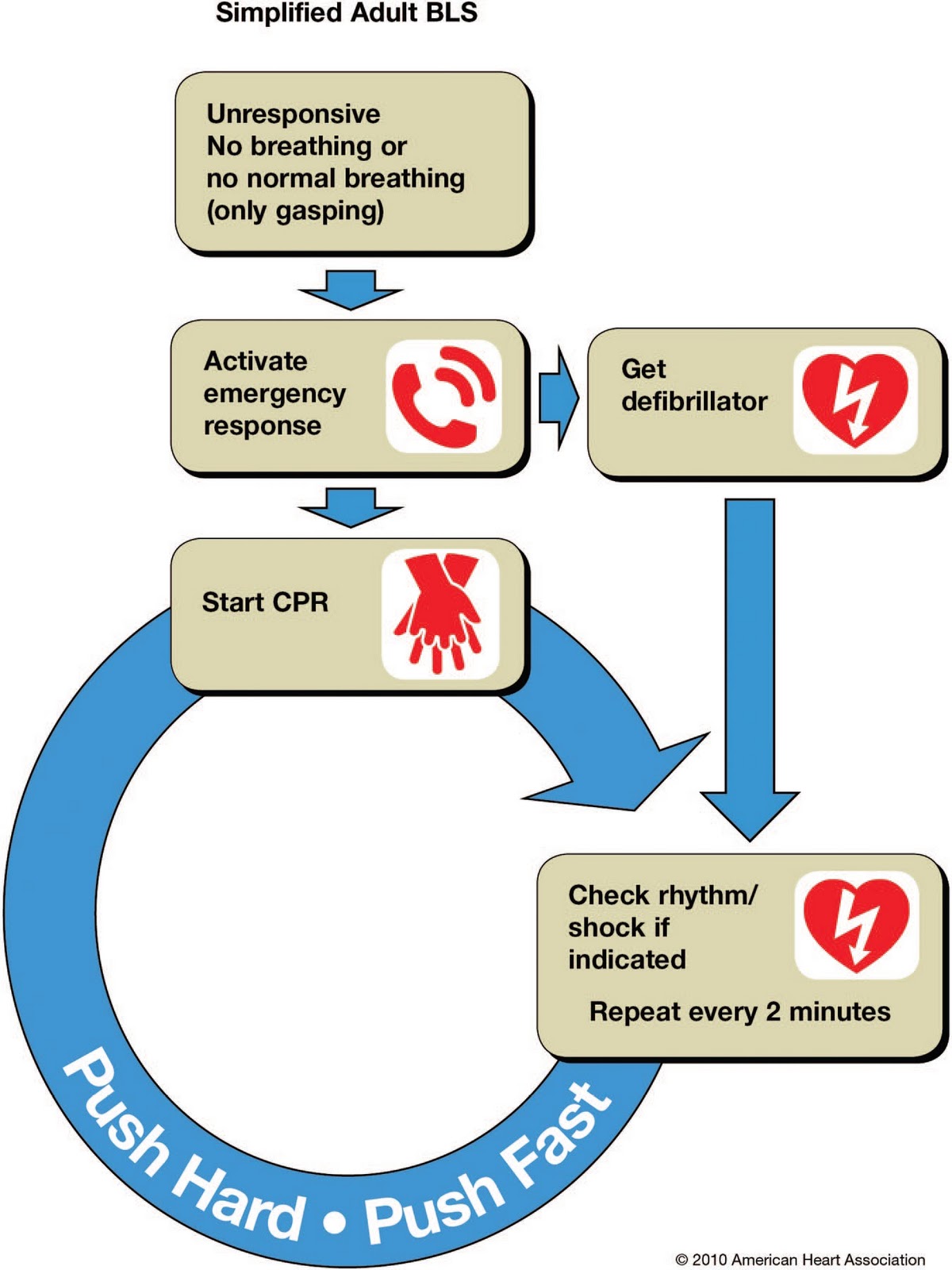 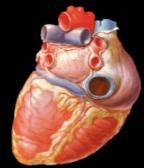 Ask for immediate attention from your Clinic when you feel chest pain or shortness of breath
1
Contact:  MSE54 for further information or visit the HSE Website                                 Learning No15                                                              22/02/2014
Management learning's
Use this Alert: Distribute to contractors  HSE Meetings
Date :  22/02/2014 
 Non Accidental Death (NAD)

As a learning from this incident and ensure continual improvement all contract
managers are to review their HSE HEMP against the questions asked below

 Do you possess all your hired/ sub-contractor employees fitness to work medical records?
 Do you run regular health and lifestyle campaigns?
 Do you regularly monitor the health and fitness to work of your employees including hired/    
 sub-contractor employees?
2
Contact:  MSE54 for further information or visit the HSE Website                                 Learning No15                                                              22/02/2014